Teaching Background
Experience: 19 years
Responsibilities: school Resource Center  materials developer
Head  teacher and  ELT instructor 

All-Ukrainian Olympiad , Kherson city jury member (annually)
Independent External Evaluation  Board  member (2014)
          
          EDUCATION  Kherson State Pedagogical Institute (1995)
PROFESSIONAL DEVELOPMENT
Intel - Education for Future                  (2005)
TEA  program Alumni (6 weeks  PD program  at University of Nebraska,, Lincoln, USA               (2009) 

TEACHER TRAINER                          (08/2010-present) 
British Council  IATEFL Summer School 
Train the Trainer (2013) & Follow up (2014)
Workshops conducted: 
Web-quest technology in teaching English   
Interactive tools in teaching English    
New trends in  TEFL   
Insett Components: Reading, Vocabulary, Listening
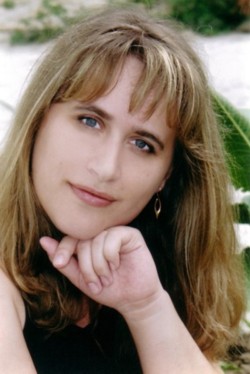 Surname: Yerokhina   
Name: Oksana
Place of work: Kherson Classic School #3 (08/1995-present)
Position: teacher of English (grades 5-11)